Prehistorie
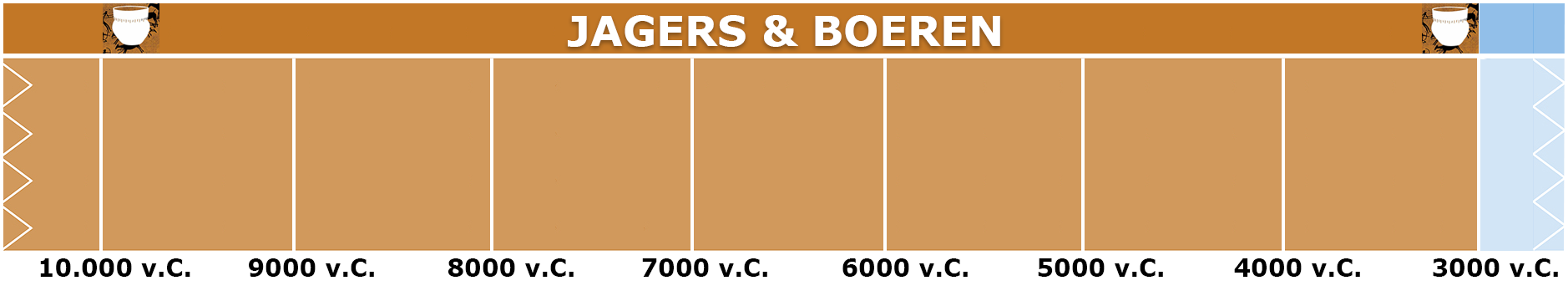 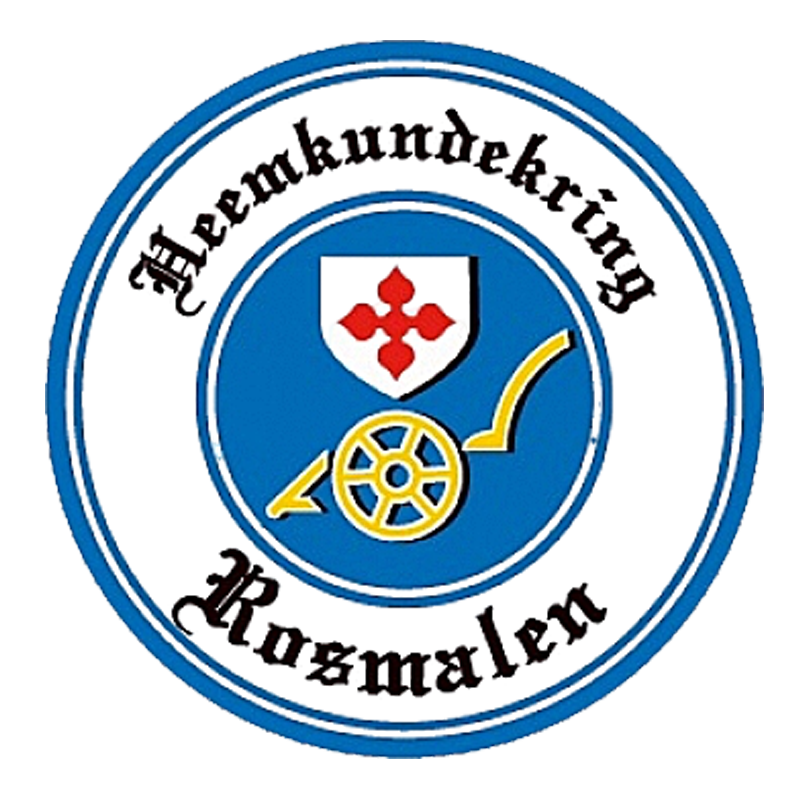 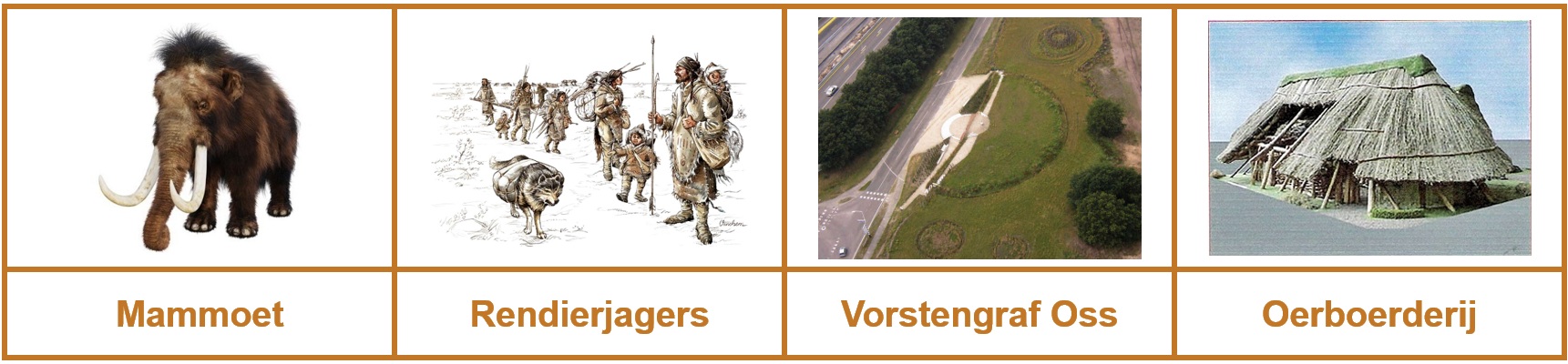 Videofragment vondst resten Mammoet e.a.
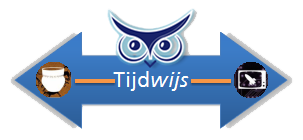 © 2014 Marjan de Groot-Reuvekamp – Voor Rosmalen © 2024 Jan van Nuland
Oudheid
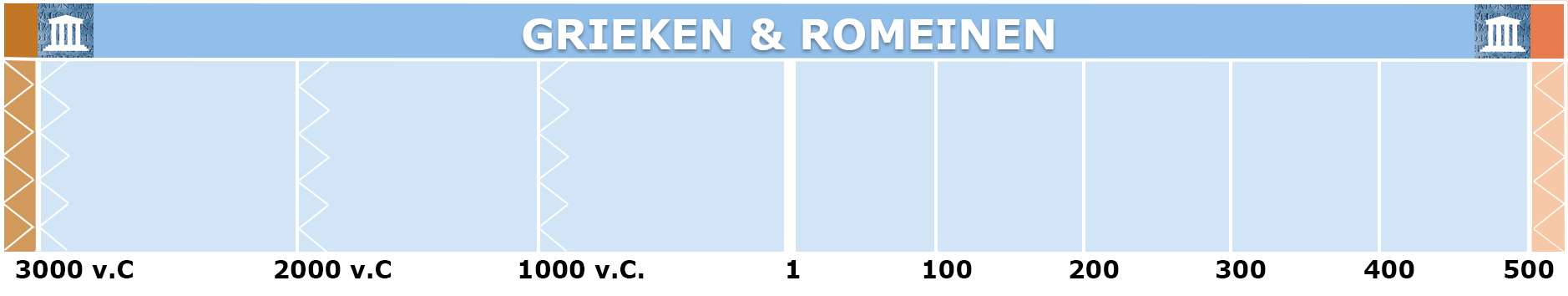 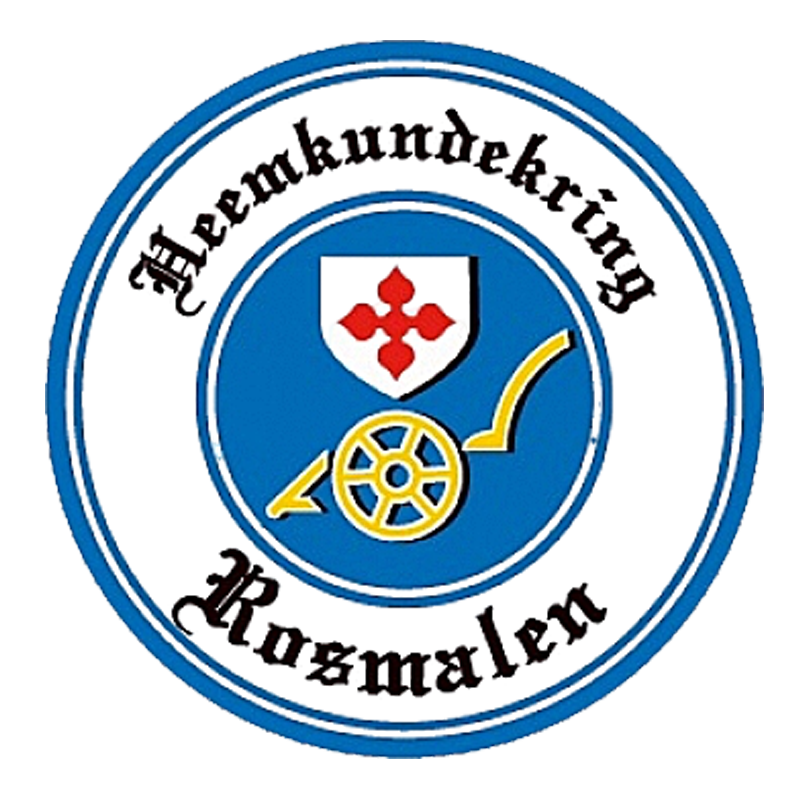 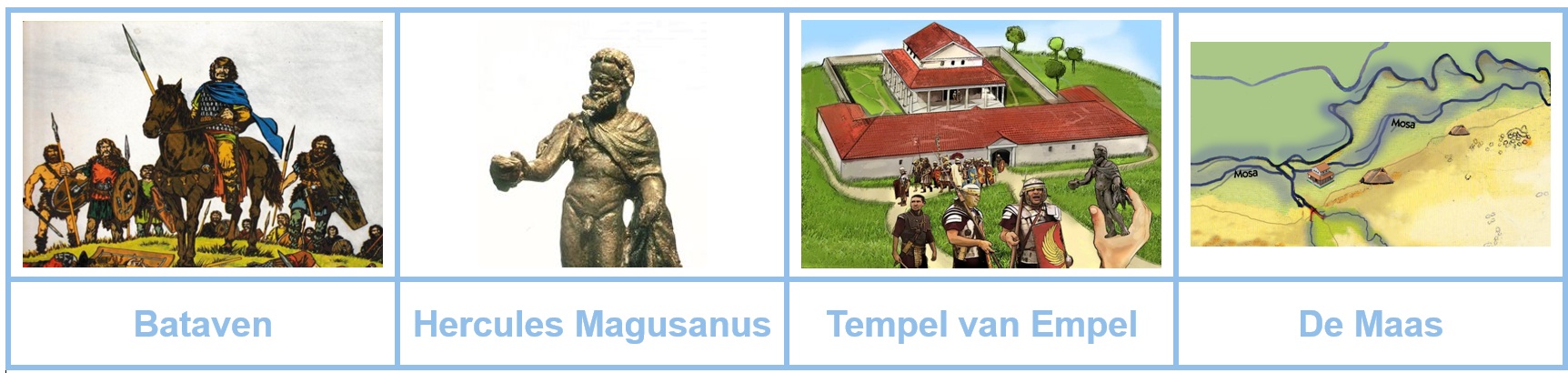 Video Romeinse dag Empel
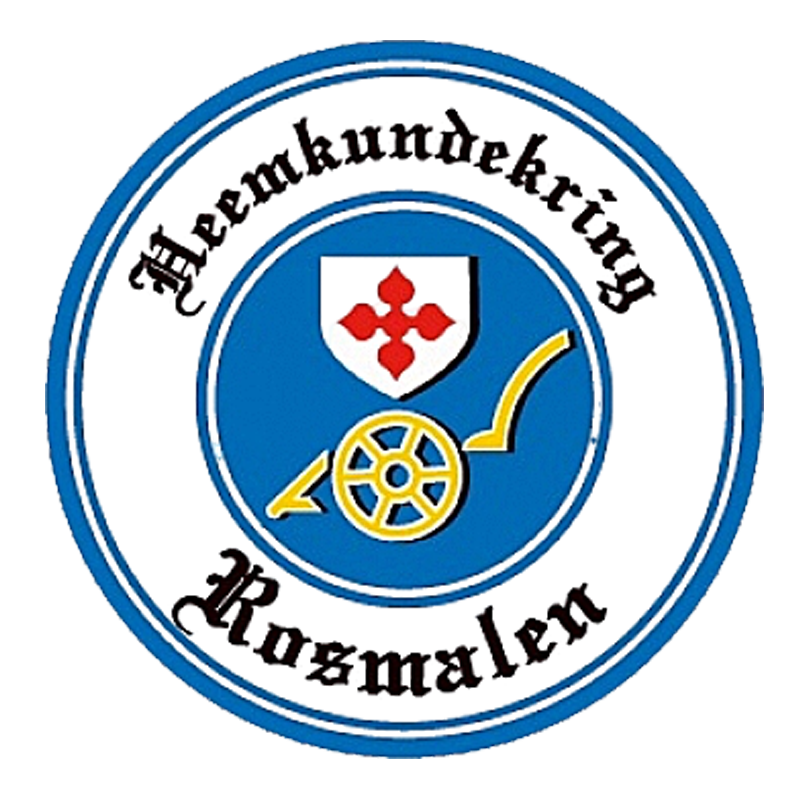 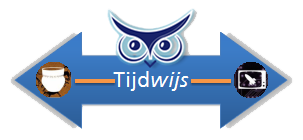 © 2014 Marjan de Groot-Reuvekamp – Voor Rosmalen © 2024 Jan van Nuland
Vroege Middeleeuwen
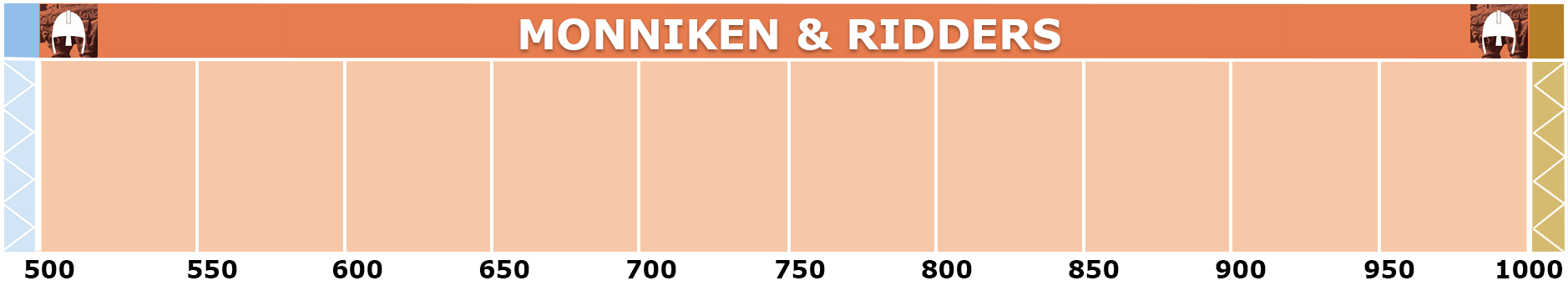 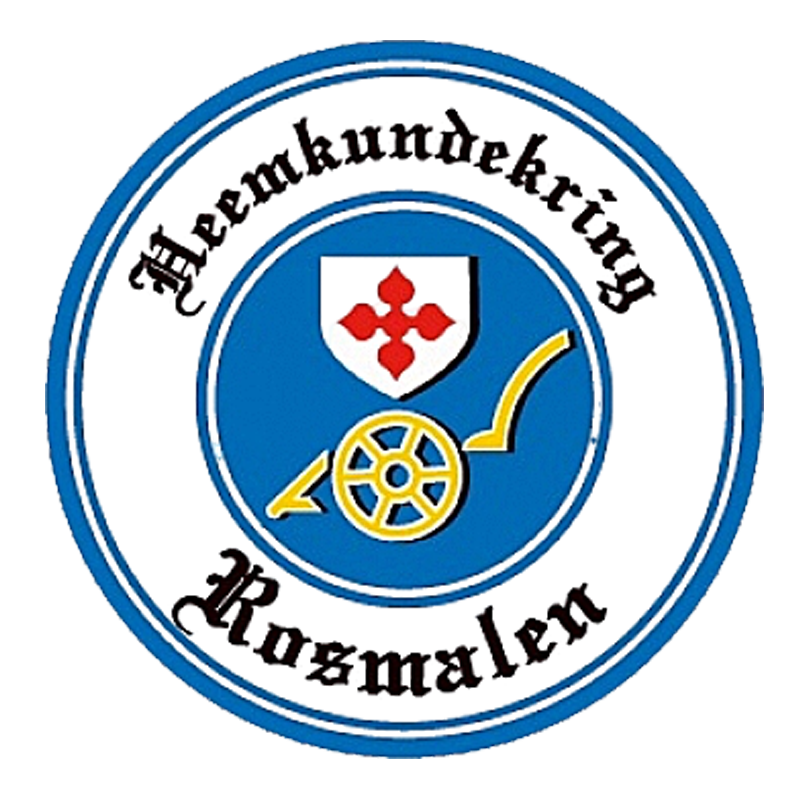 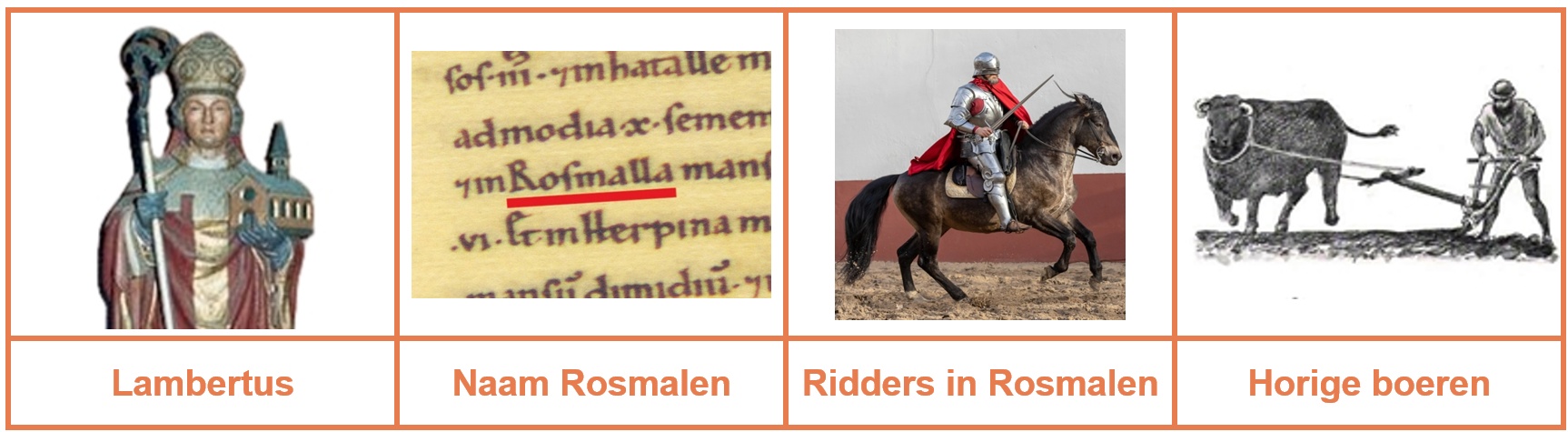 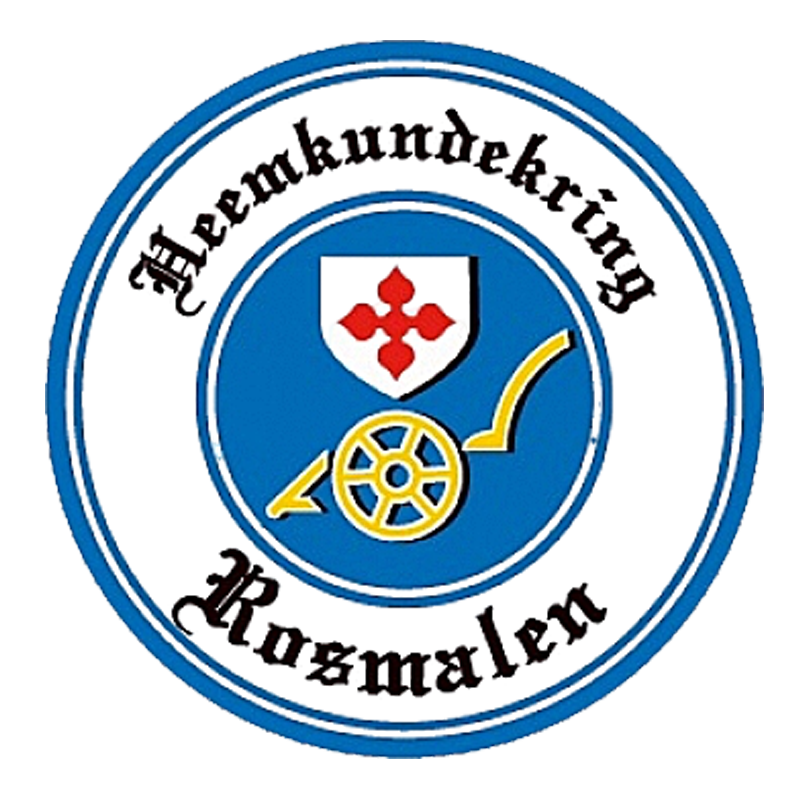 Videofragment Heren en Horigen
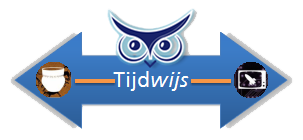 © 2014 Marjan de Groot-Reuvekamp – Voor Rosmalen © 2024 Jan van Nuland
Late Middeleeuwen
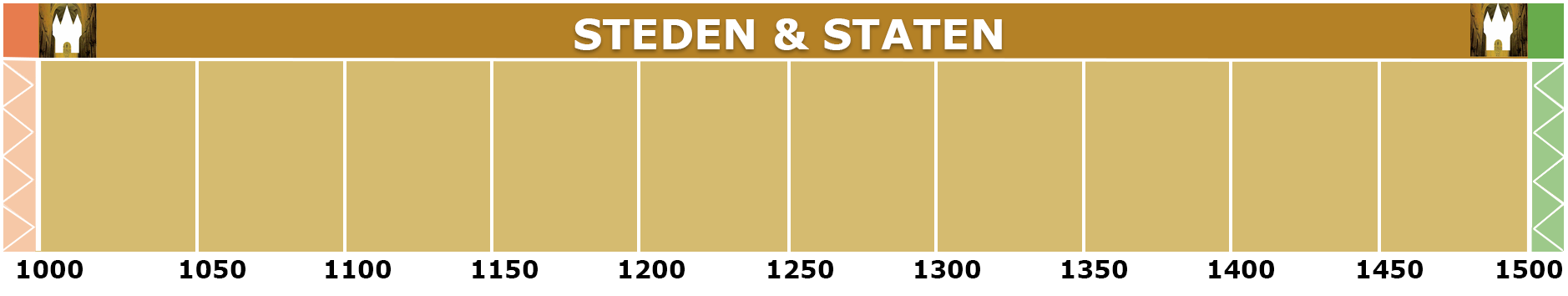 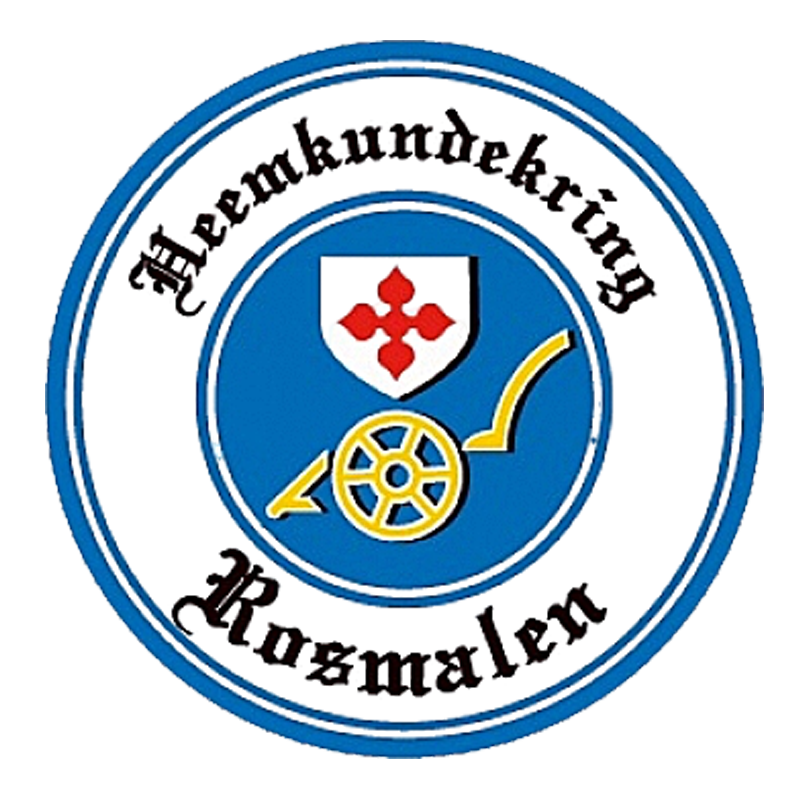 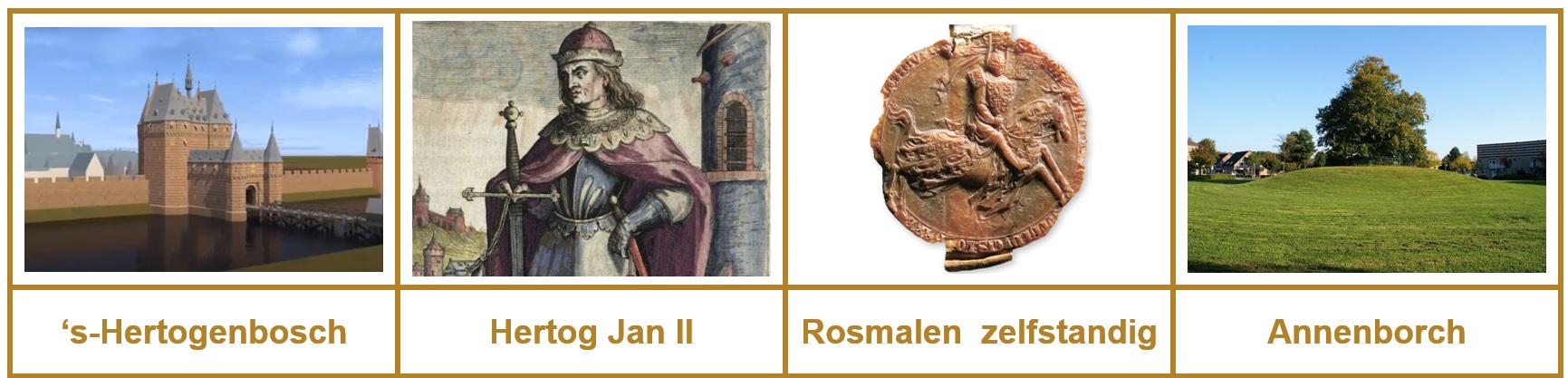 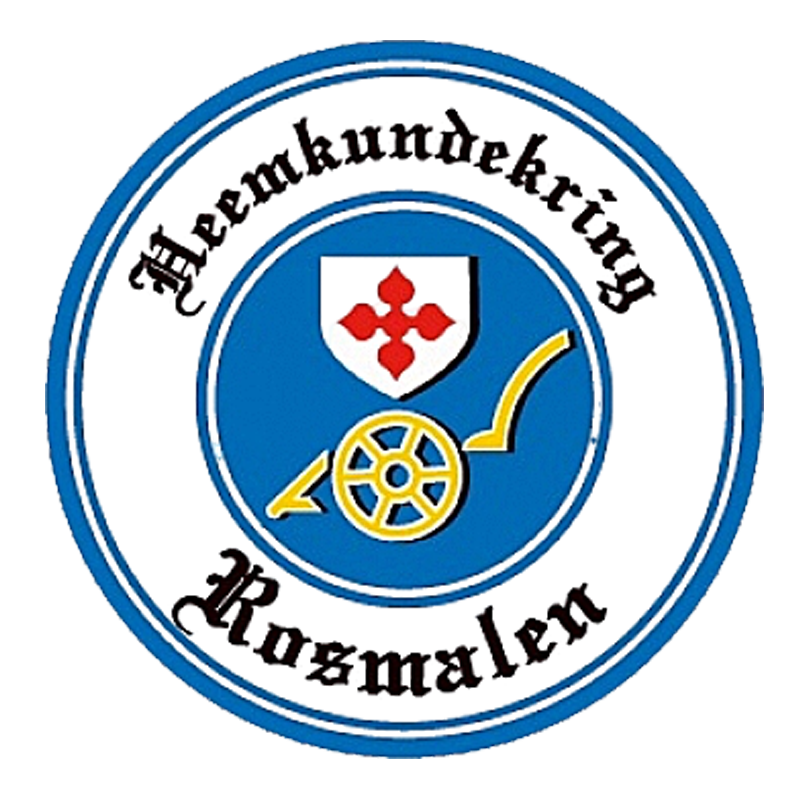 Video van Rodenborch naar Sinte Annenborch
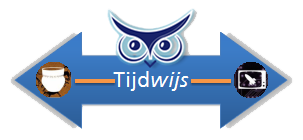 © 2014 Marjan de Groot-Reuvekamp – Voor Rosmalen © 2024 Jan van Nuland
16e Eeuw
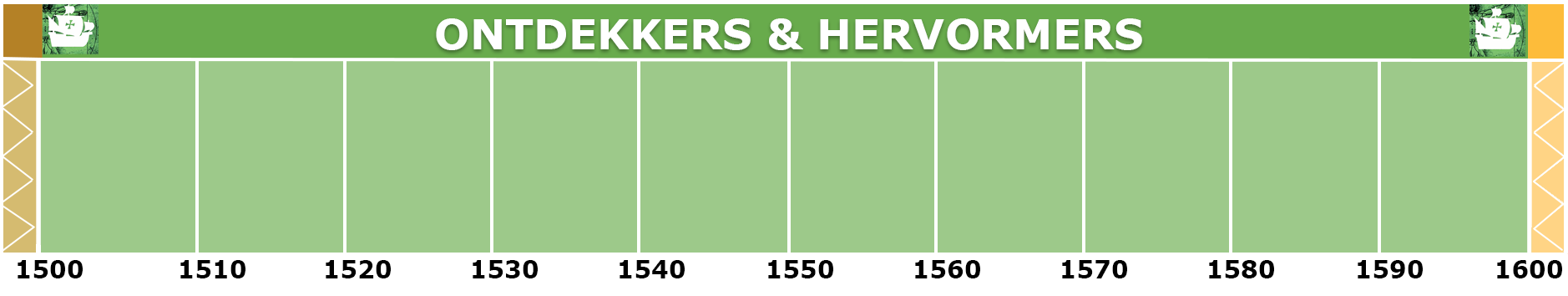 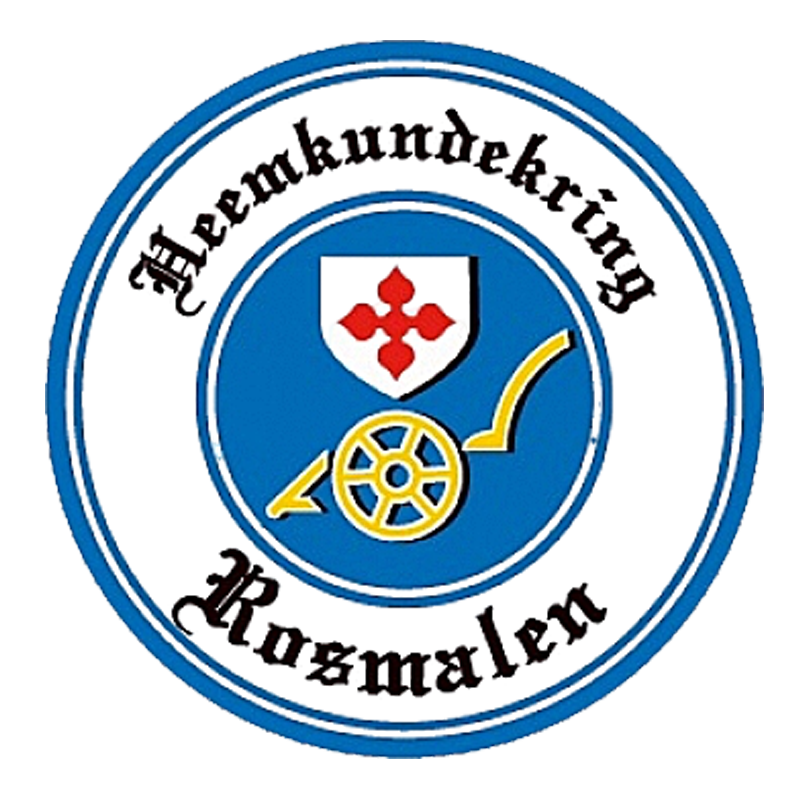 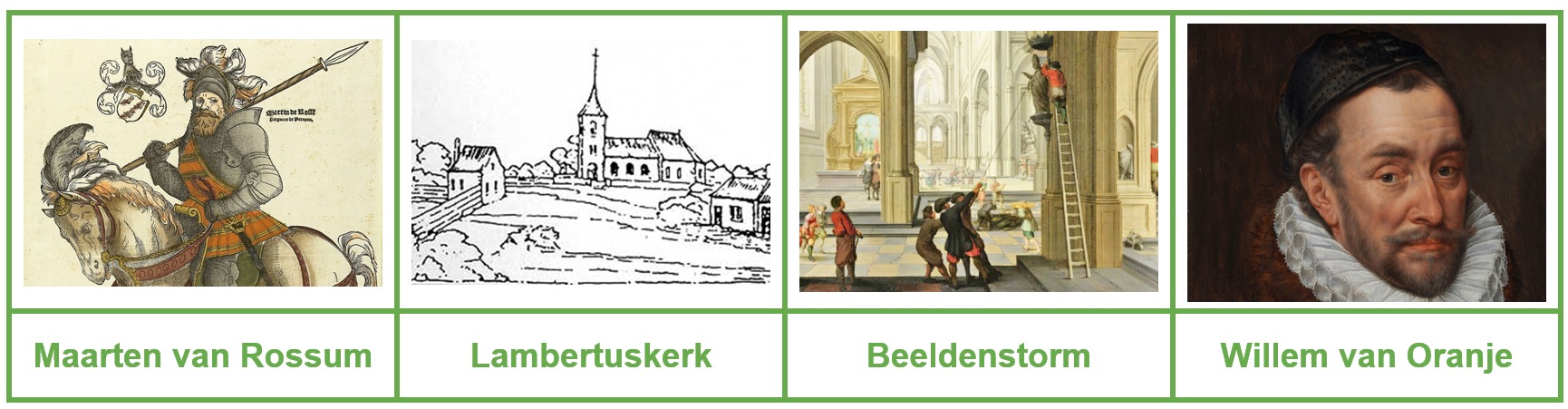 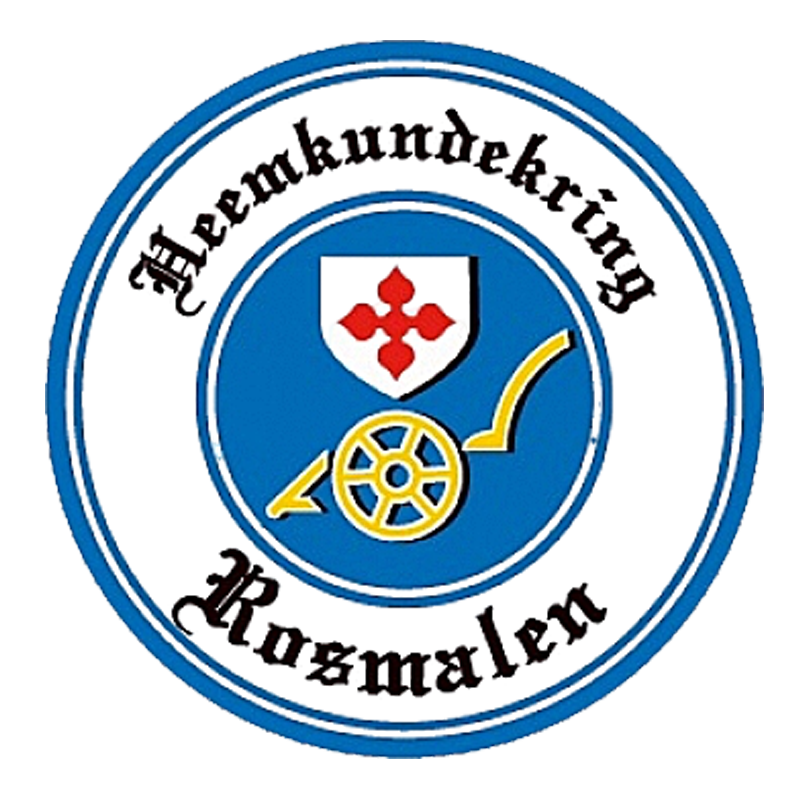 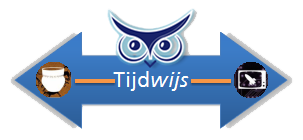 Video over Beeldenstorm van 1566
© 2014 Marjan de Groot-Reuvekamp – Voor Rosmalen © 2024 Jan van Nuland
17e Eeuw
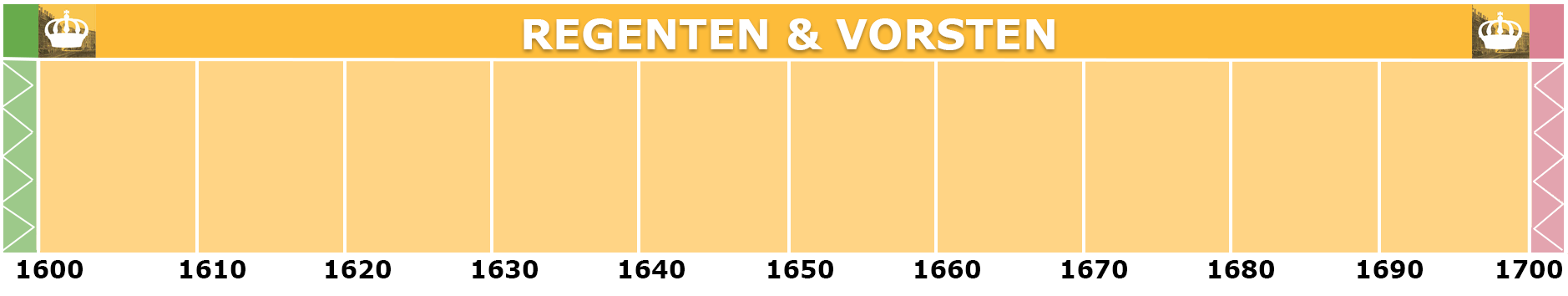 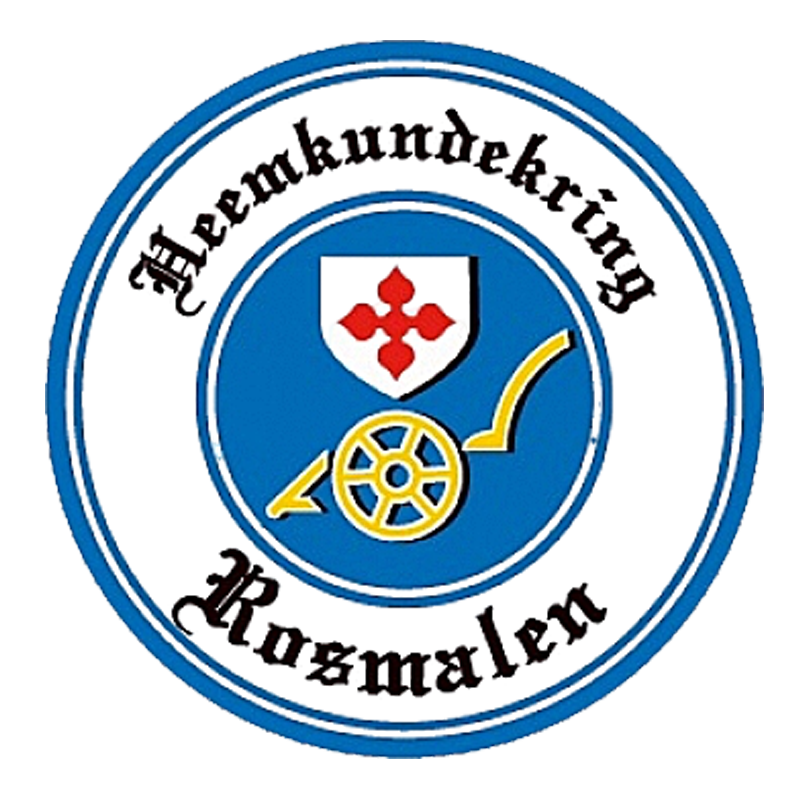 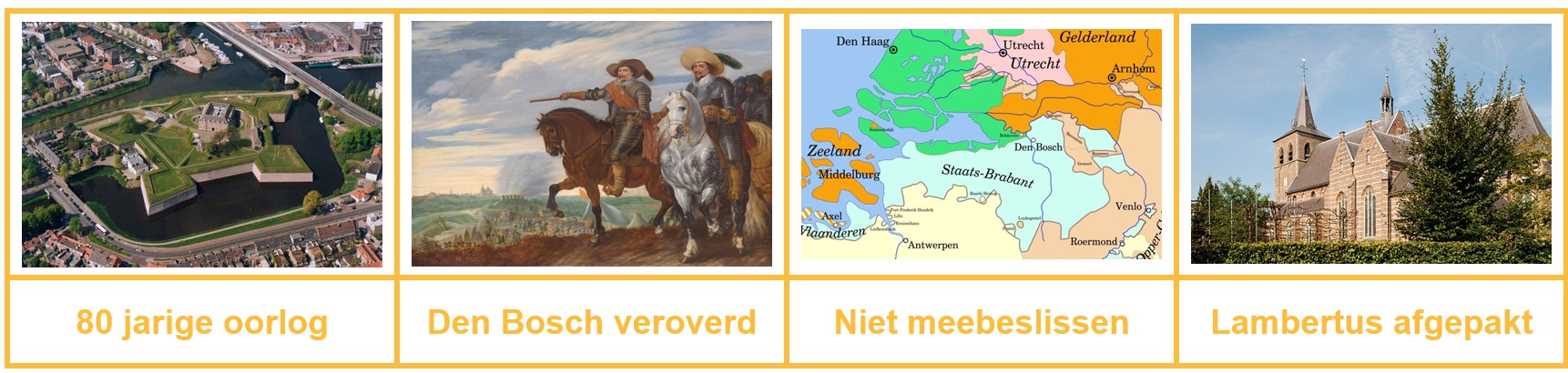 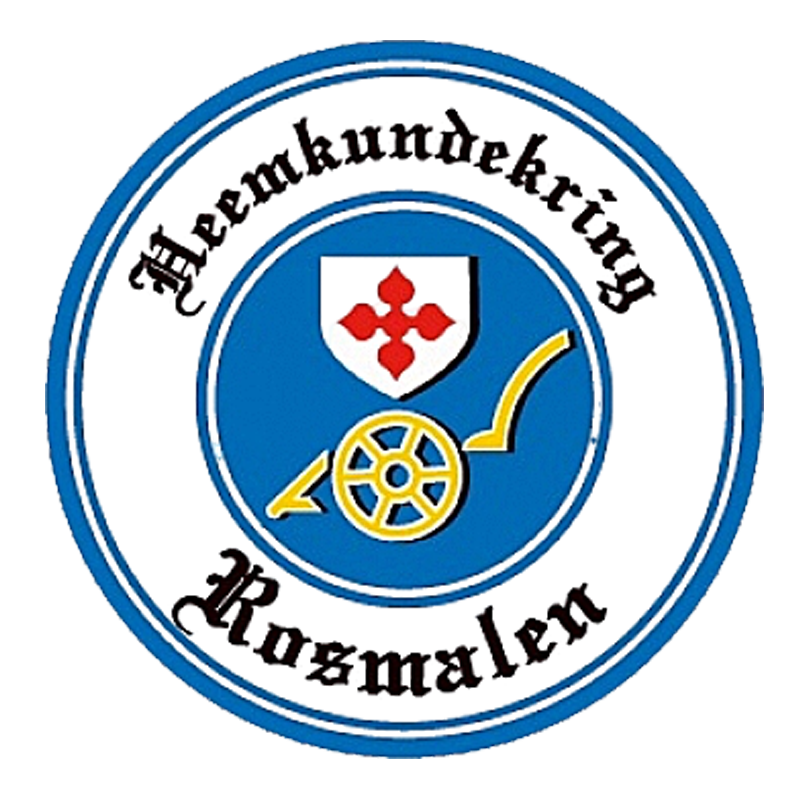 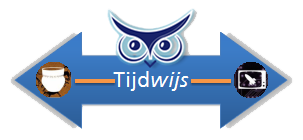 Video BD over 1629
© 2014 Marjan de Groot-Reuvekamp – Voor Rosmalen © 2024 Jan van Nuland
18e Eeuw
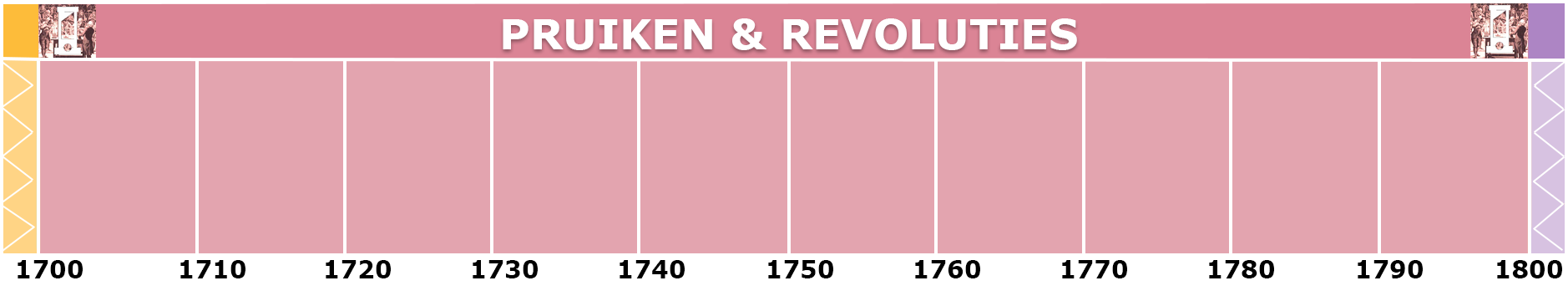 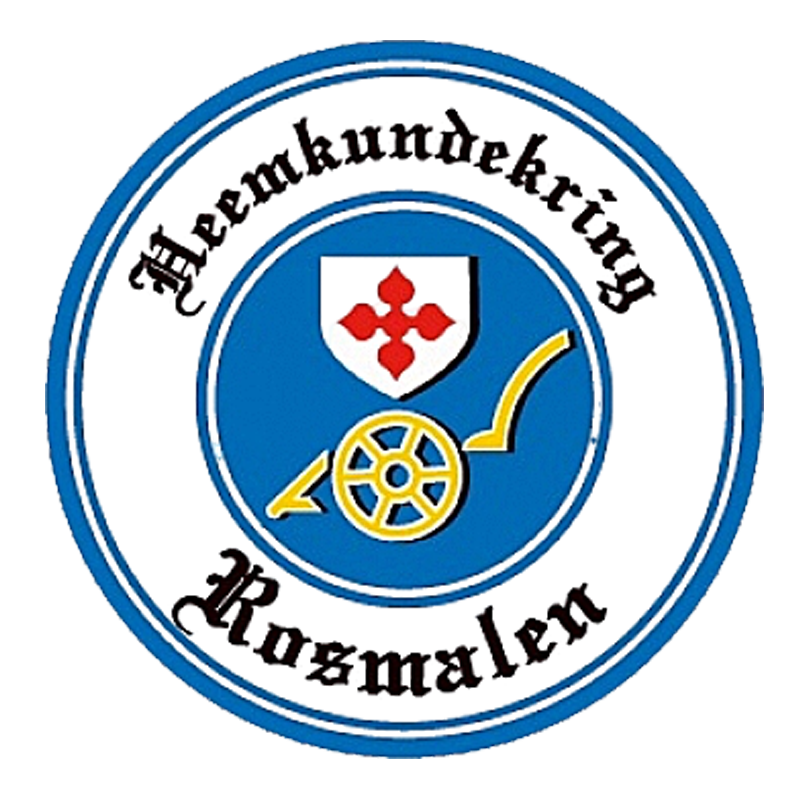 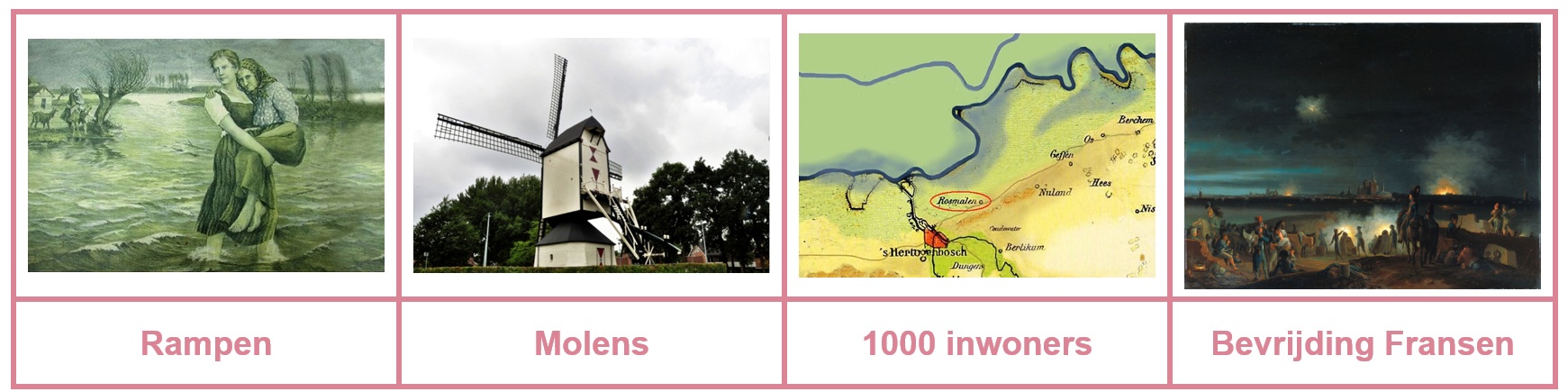 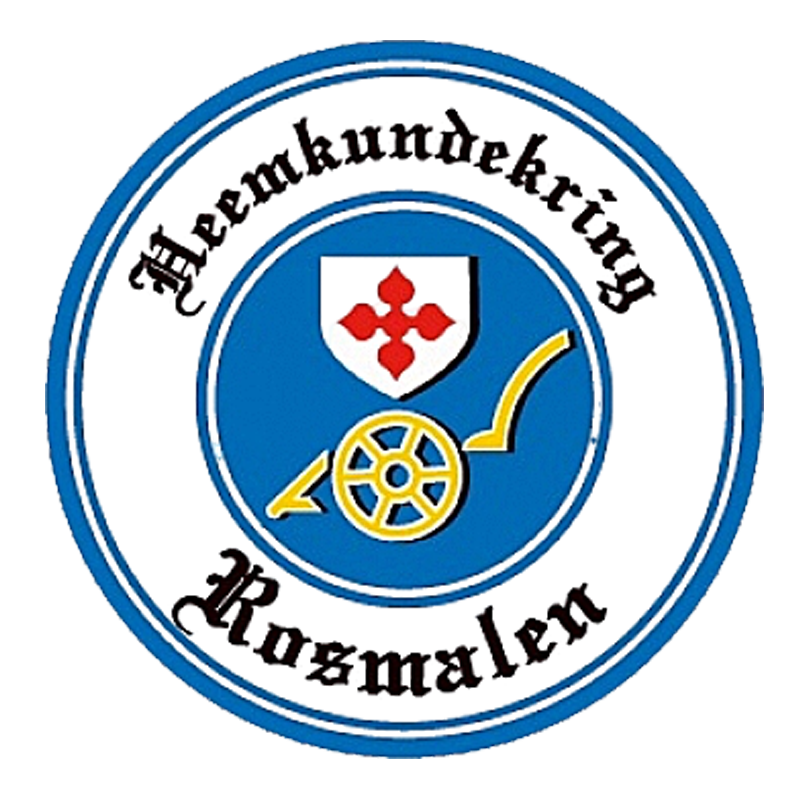 Video geschiedenis van de molen
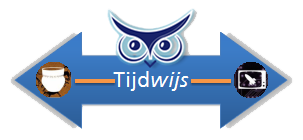 © 2014 Marjan de Groot-Reuvekamp – Voor Rosmalen © 2024 Jan van Nuland
19e Eeuw
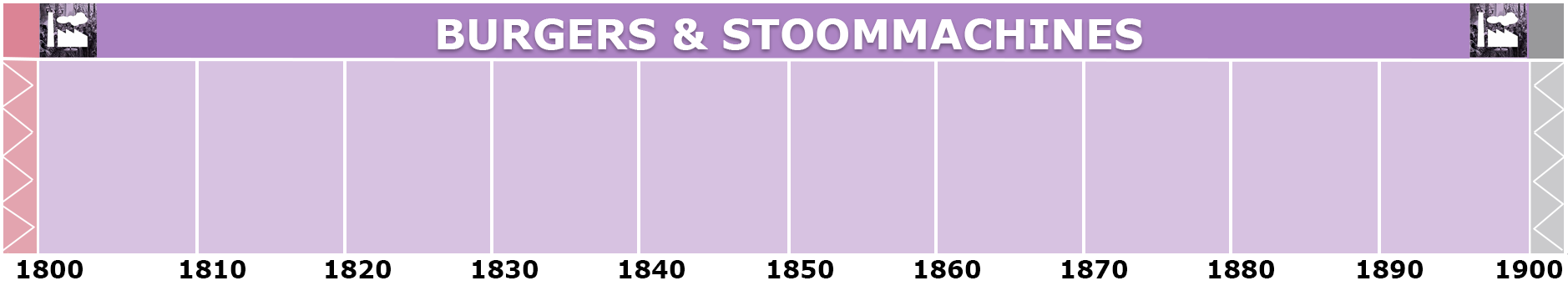 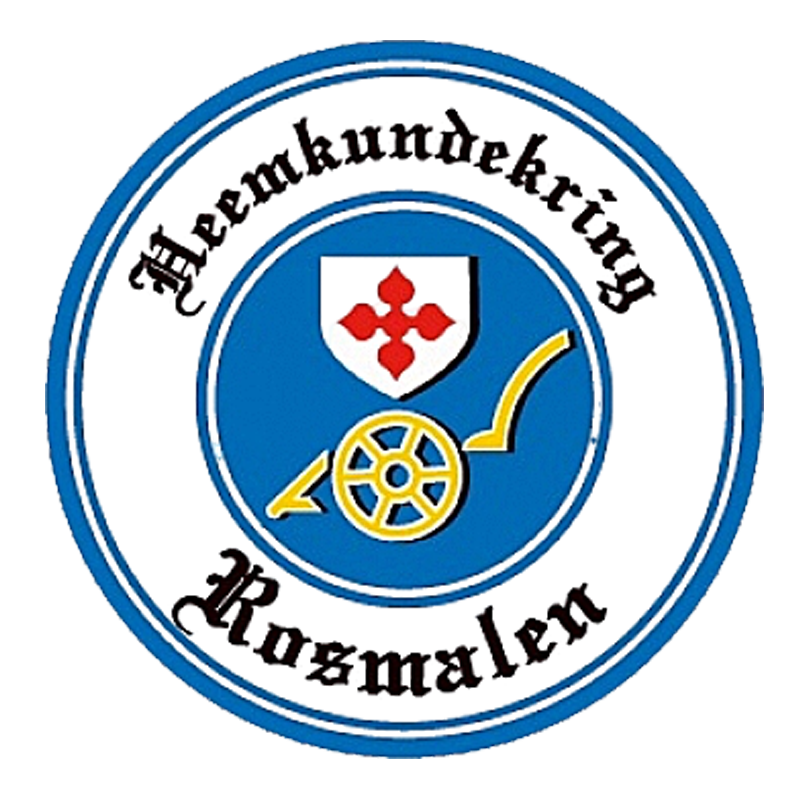 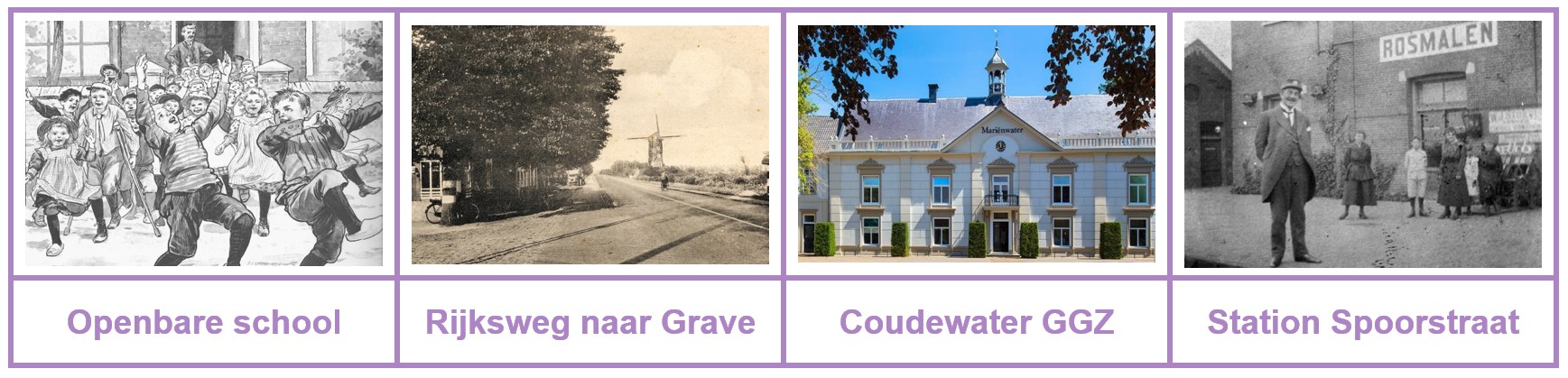 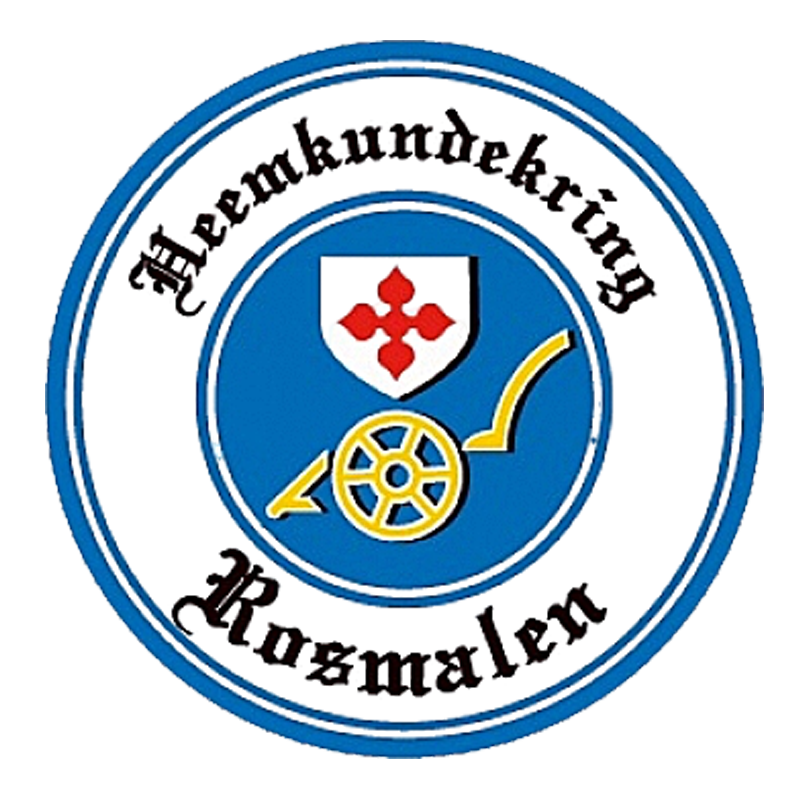 Videofragment Geschiedenis Openbaar Vervoer
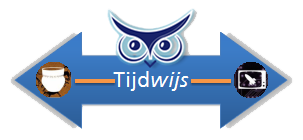 © 2014 Marjan de Groot-Reuvekamp – Voor Rosmalen © 2024 Jan van Nuland
Eerste helft 20e Eeuw
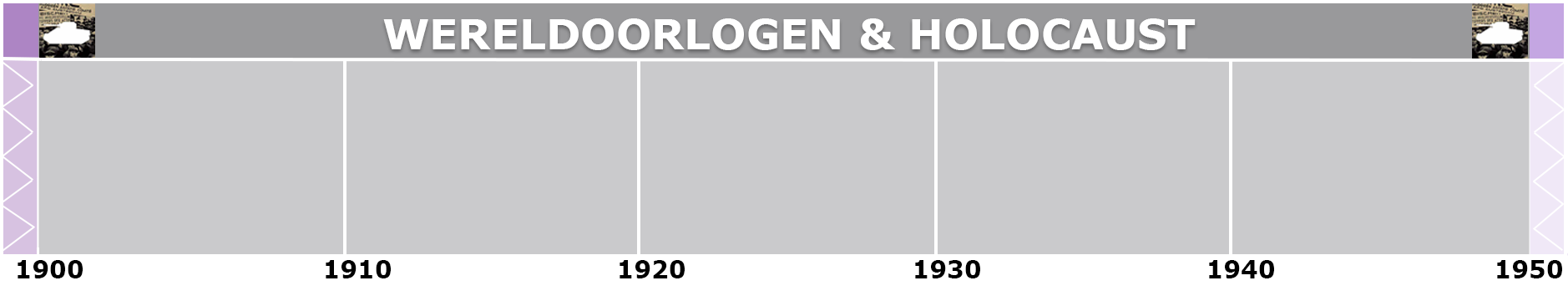 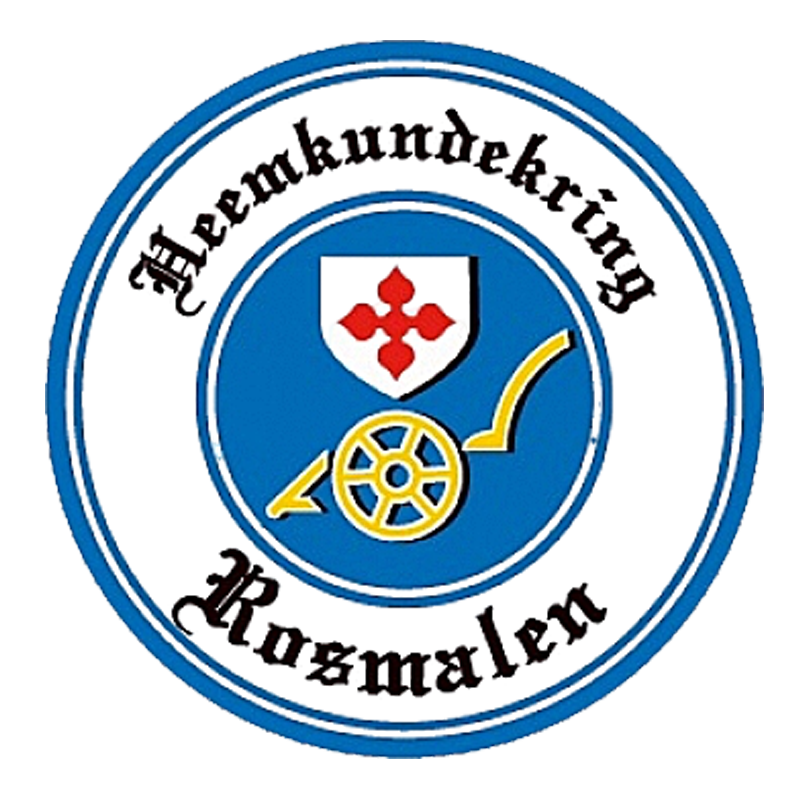 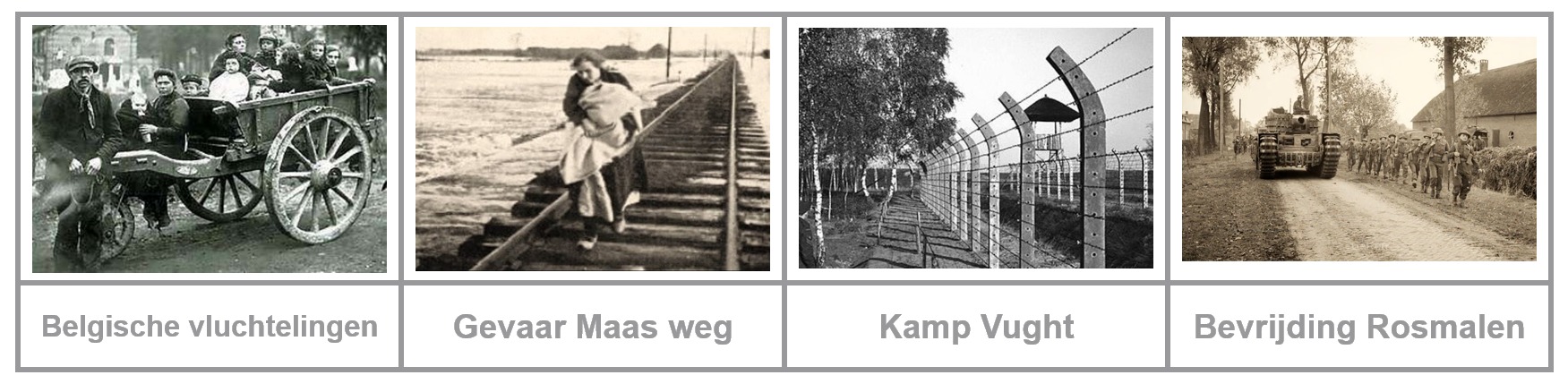 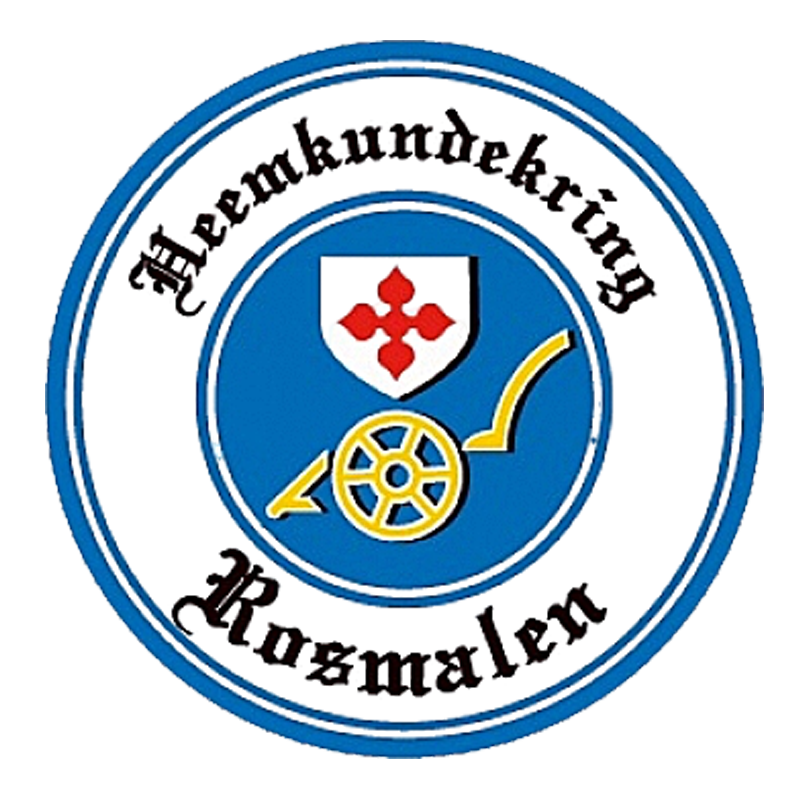 Video Jeugdjournaal Rosmalen 80 jaar vrij
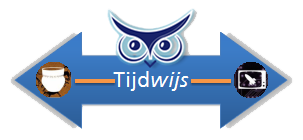 © 2014 Marjan de Groot-Reuvekamp – Voor Rosmalen © 2024 Jan van Nuland
Tweede helft 20e Eeuw
21e Eeuw
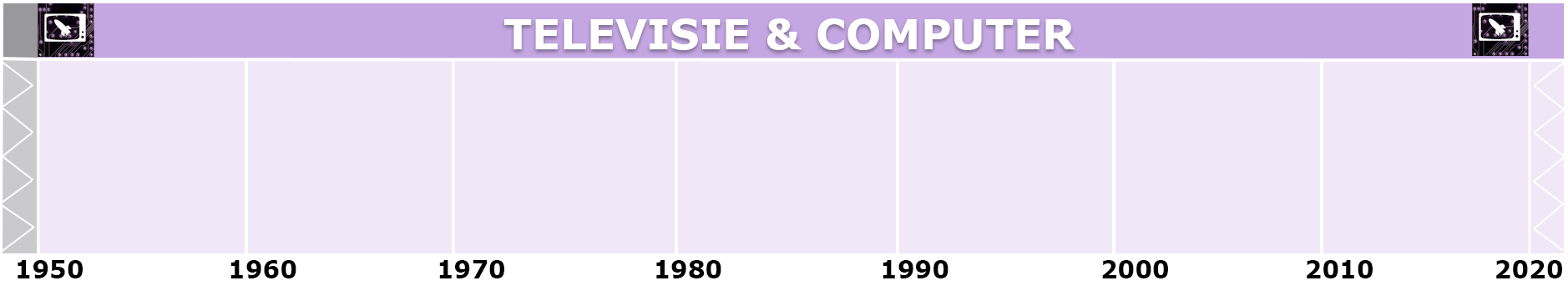 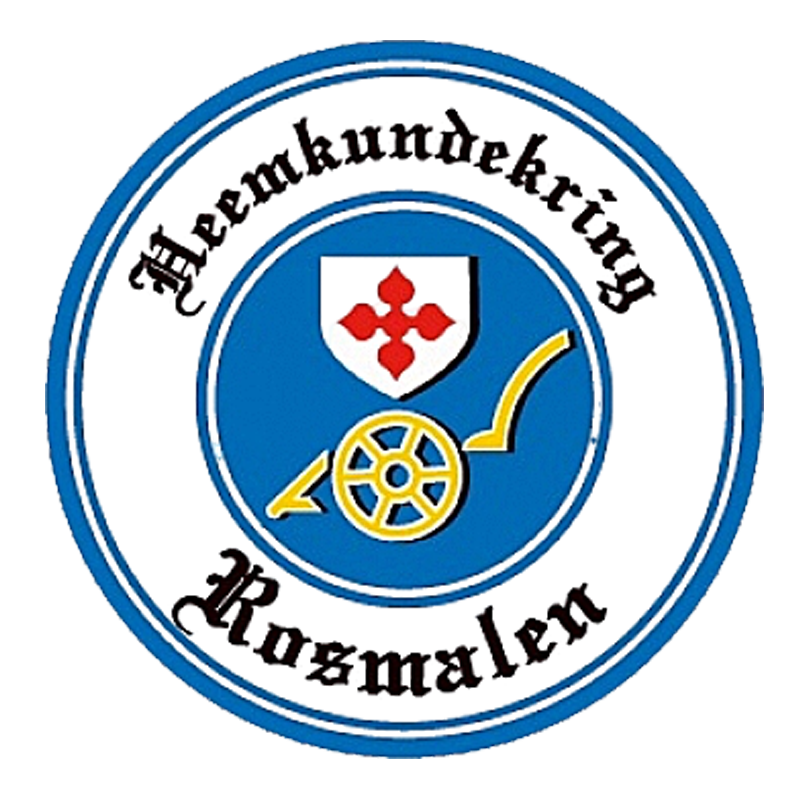 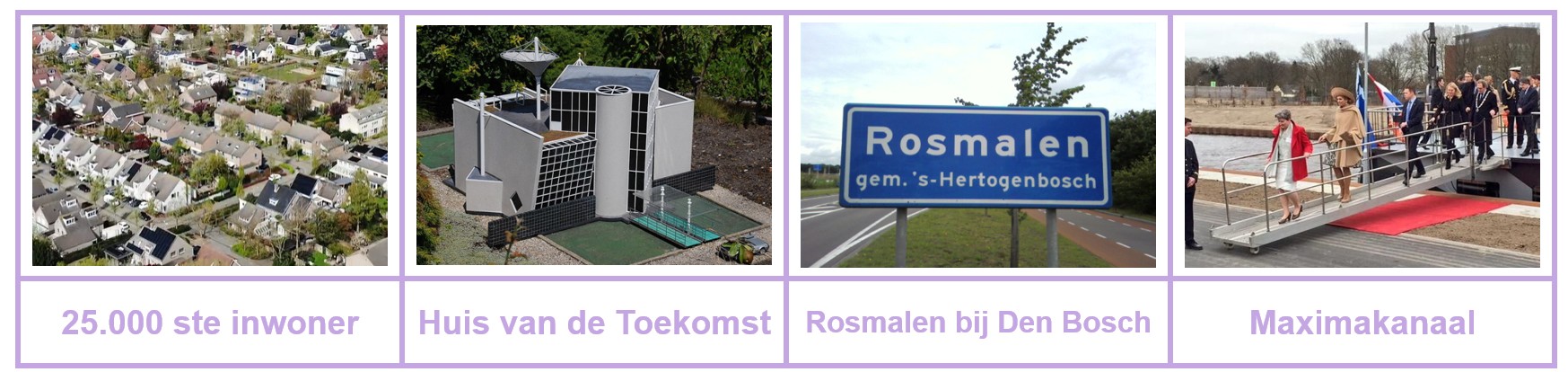 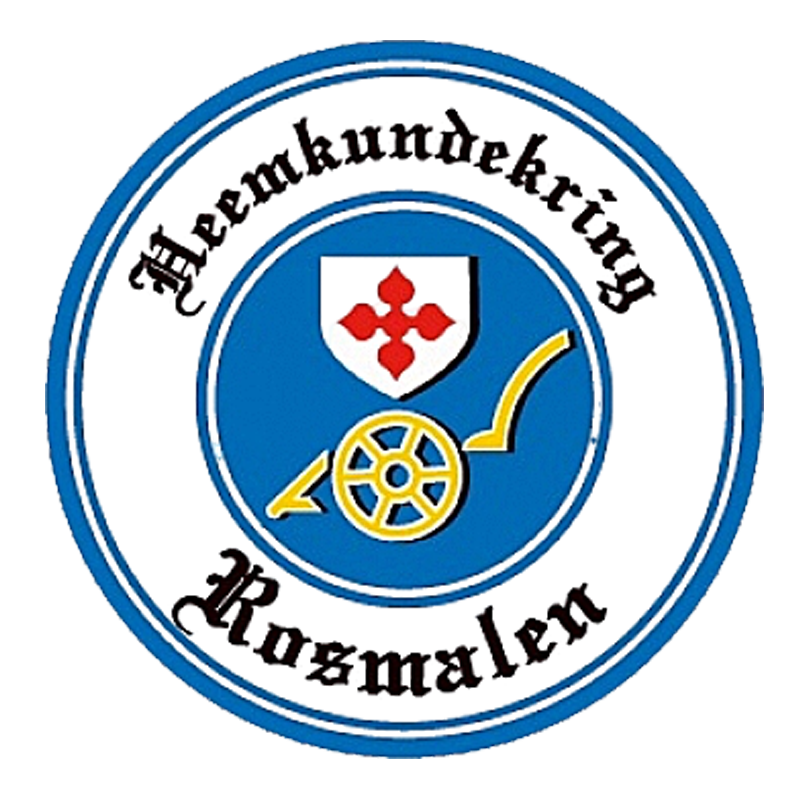 Video Het Huis van de Toekomst
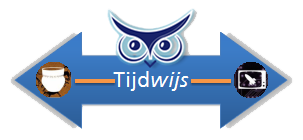 © 2014 Marjan de Groot-Reuvekamp – Voor Rosmalen © 2024 Jan van Nuland